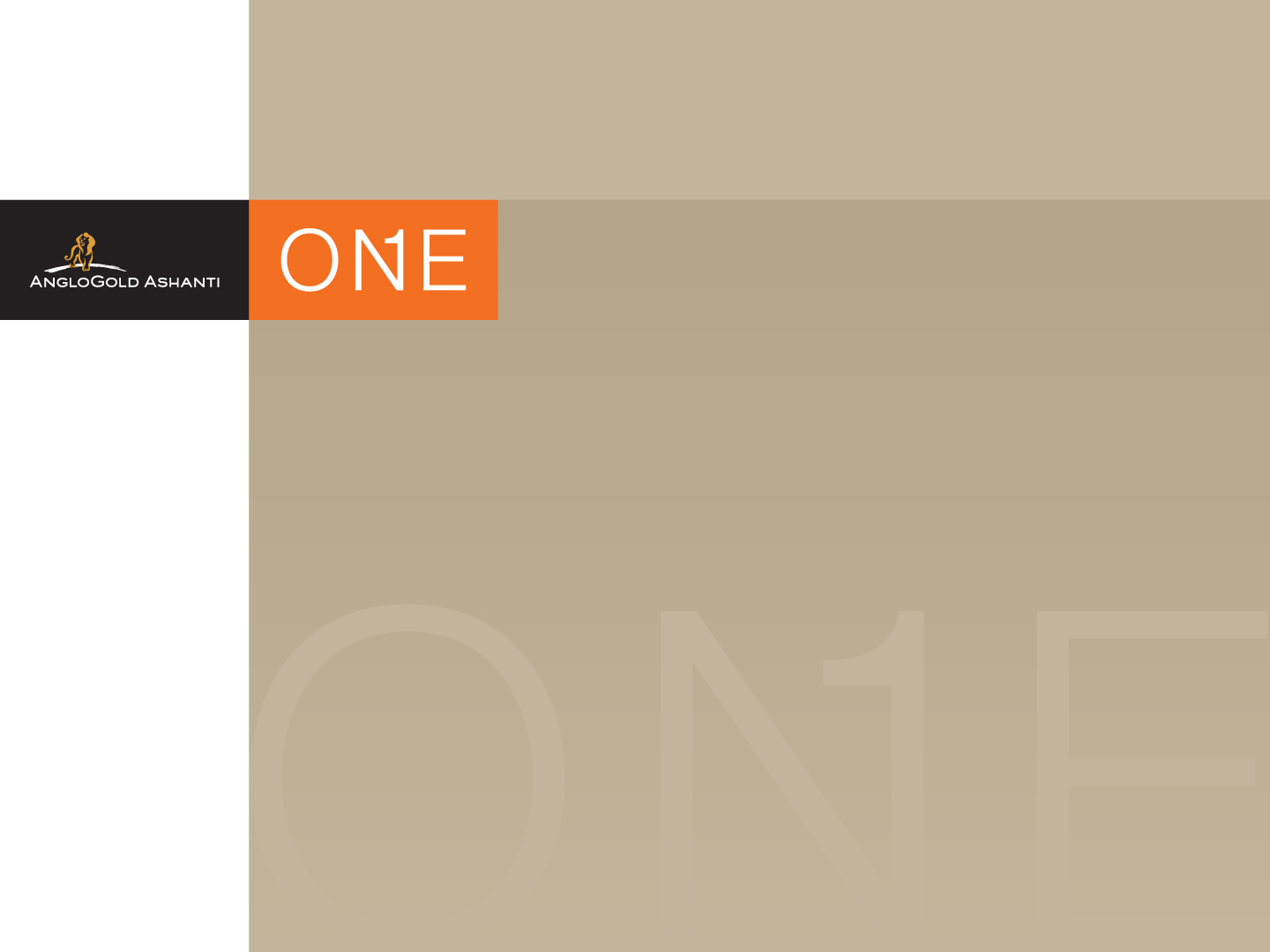 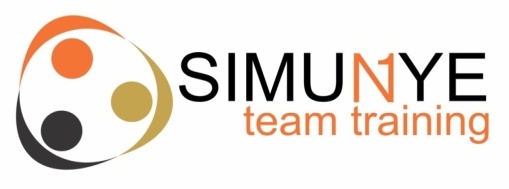 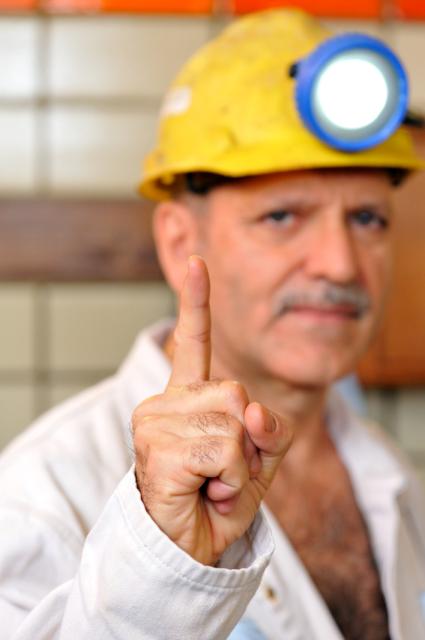 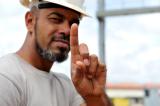 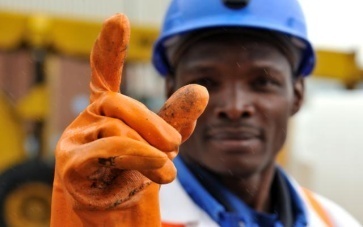 Drillling and Blasting - 101
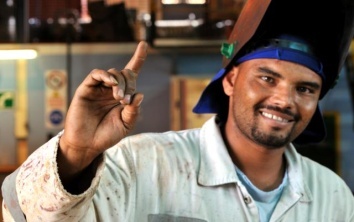 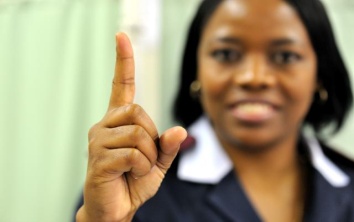 RICHARD OLIVIERT. D .O SIMUNYE TEAM TRAININGGATEWAYVAAL RIVERANGLOGOLD ASHANTI
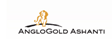 BPF Implementation team_V2
1
1
OUR VALUES
Safety is our first value.We place people first and correspondingly put the highest priority on safe and healthy practices and systems of work. We are responsible for seeking out new and innovative ways to ensure that our workplaces are free of occupational injury and illness. We live each day for each other and use our collective commitment, talents, resources and systems to deliver on our most important commitment ... to care.
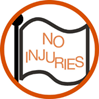 We treat each other with dignity and respect.We believe that individuals who are treated with respect and who are entrusted to take responsibility respond by giving their best. We seek to preserve people's dignity, their sense of self-worth in all our interactions, respecting them for who they are and valuing the unique contribution that they can make to our business success. We are honest with ourselves and others, and we deal ethically with all of our business and social partners.
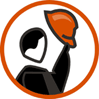 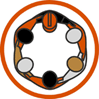 We value diversity.We aim to be a global leader with the right people for the right jobs. We promote inclusion and team work, deriving benefit from the rich diversity of the cultures, ideas, experiences and skills that each employee brings to the business.
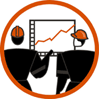 We are accountable for our actions and undertake to deliver on our commitments.We are focused on delivering results and we do what we say we will do. We accept responsibility and hold ourselves accountable for our work, our behaviour, our ethics and our actions. We aim to deliver high performance outcomes and undertake to deliver on our commitments to our colleagues, business and social partners, and our investors.
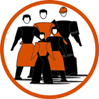 The communities and societies in which we operate will be better off for AngloGold Ashanti having been there.We uphold and promote fundamental human rights where we do business. We contribute to building productive, respectful and mutually beneficial partnerships in the communities in which we operate. We aim to leave host communities with a sustainable future.
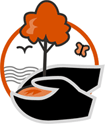 We respect the environment.We are committed to continually improving our processes in order to prevent pollution, minimise waste, increase our carbon efficiency and make efficient use of natural resources. We will develop innovative solutions to mitigate environmental and climate risks.
Add document title
2
WHAT DOES IT TAKE TO HAVE SUCCESSFUL DRILLING AND BLASTING?
1. Correct Supervision - Shiftboss

KNOWLEDGE DUE TO THE CORRECT GROUNDING 
Experience as a miner
Miners learned to be mentors
Attitude of learning. 

RESPECT FOR THE POSITION AND AUTHORITY OF THE SHIFTBOSS 
 Aspiration to be one

PRIDE  IN THE POSITION AS A SHIFTBOSS 

MANAGE THEIR WORKING PLACES WITH THE MINIMUM OF ASSISTANCE
3
WHAT DOES IT TAKE TO HAVE SUCCESSFUL DRILLING AND BLASTING?
2. Plan and Work to Standard

STRIKE GULLIES TO BE KEPT ON LINE 
 
CENTER GULLIES TO BE KEPT CLEAN

EQUIPMENT AND SERVICES TO BE KEPT TO STANDARD WITHOUT FAIL

SUPPORT TO BE INSTALLED TIMEOUSLY NOT ALLOWING LAYERS TO BE EXPOSED
4
WHAT DOES IT TAKE TO HAVE SUCCESSFUL DRILLING AND BLASTING?
3. Attention to Drilling and Blasting Practice

MARKING AND DRILLING DISCIPLINE 

CORRECT CHARGING UP AND TIMING
 
USE OF STEMMING
5
WHAT DOES IT TAKE TO HAVE SUCCESSFUL DRILLING AND BLASTING?
4. Managing People
Treat People with Respect
Speak and don’t rant
Demonstrate and mentor
6
Evidence that it Works
Production
Safety and Rewards
Relationships
7
Evidence that it Works
Production
Safety and Rewards
Relationships
8
Production Data
9
Production Data
10
Production Data
11
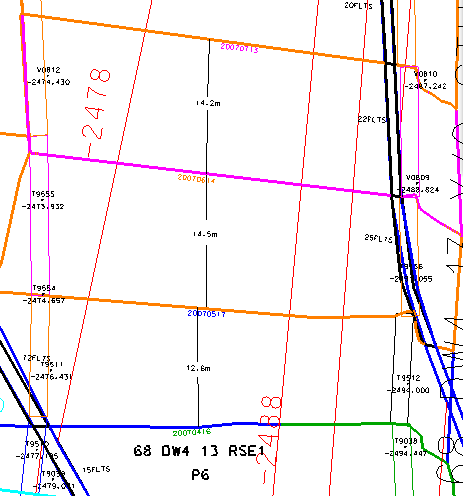 14.6m
15.5m
15,2m
F/L = 47M
16,4m
15.4m
15.1m
14.6m
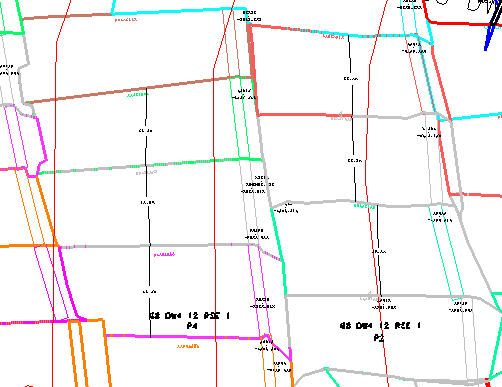 15,1m
16.2m
15.7m
15.2m
Evidence that it Works
Production
Safety and Rewards
Relationships
15
Safety Performance
No Fatal Accidents in the section
 
No serious injuries
Add document title
16
RECEIVING THE SHIFT BOSS OF THE YEAR AWARD ON MY LAST YEAR ON PRODUCTION(STOPING) AT THE AGE OF 52 WAS STILL RUNNING 6 PANELS SOMETIMES IN THREE DIFFERENT RAISE LINES
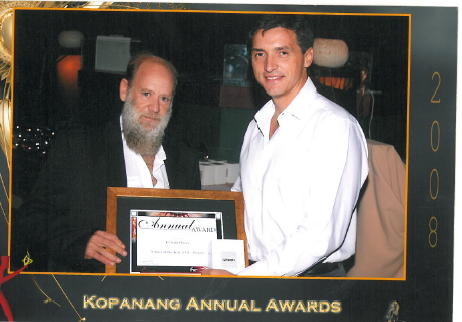 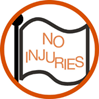 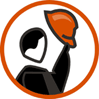 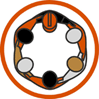 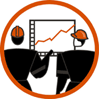 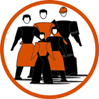 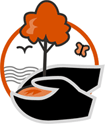 17
Safety Award received in 1995 – this is only achievable on a regular basis if you are visible in your working places
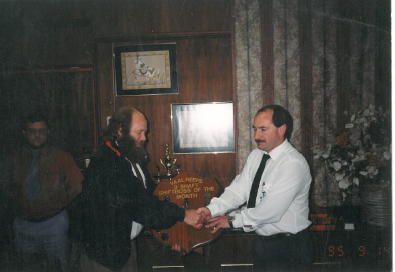 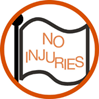 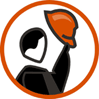 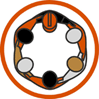 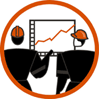 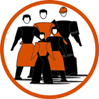 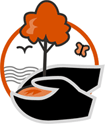 18
Rewards not only received for stoping. This was for 1000m linear achieved for six consecutive months - four shift bosses only .This was only achievable because  OF PRIDE , EXPERIENCE AND A POSITIVE WORK ETHIC( Knowledge = proper on-the-job coaching)
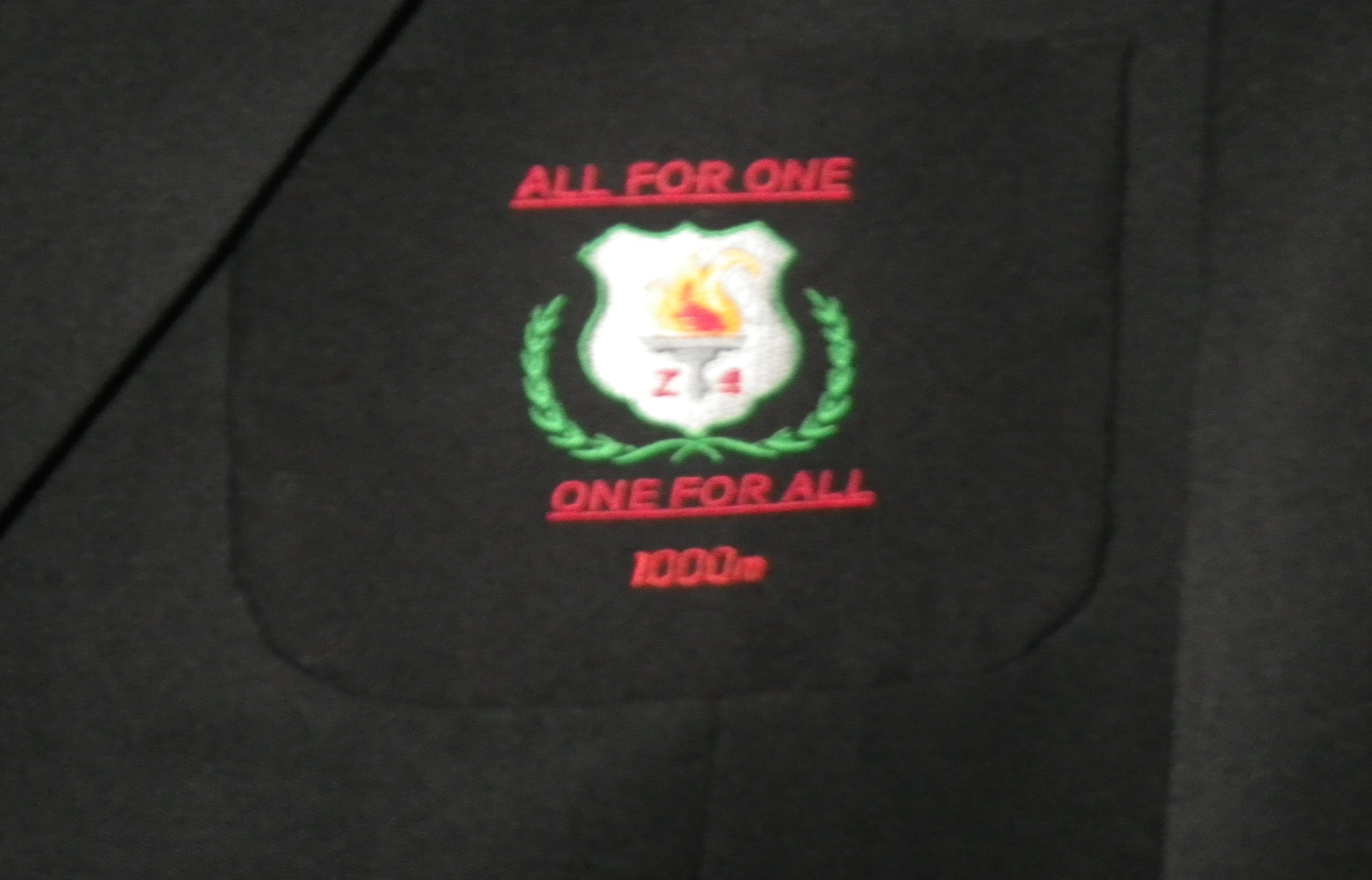 Add document title
19
Evidence that it Works
Production
Safety and Rewards
Relationships
20
On the job  coaching if you identify a shortcoming demonstrate the correct way of doing the task and don’t just rant and rave. This is a definite way of gaining respect from the people who work for you (The empty barrel makes the most noise)
Note the direction and dip of the hole being drilled as well as the prevailing hanging wall conditions and stoping width
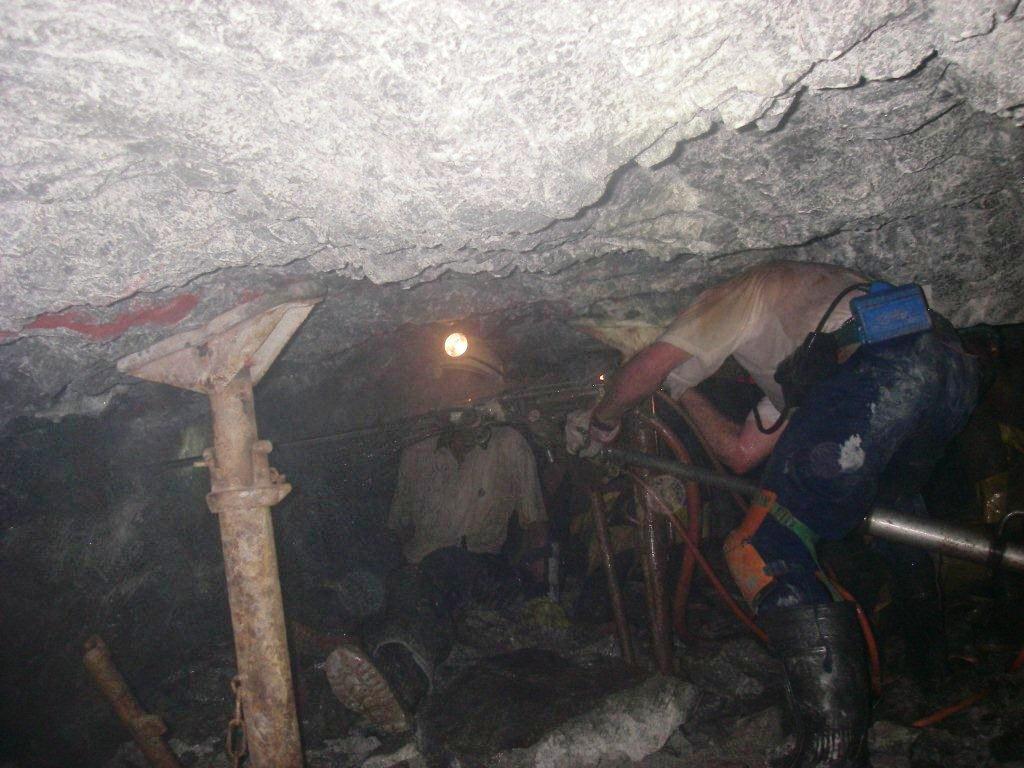 Position whilst collaring the hole
Add document title
21
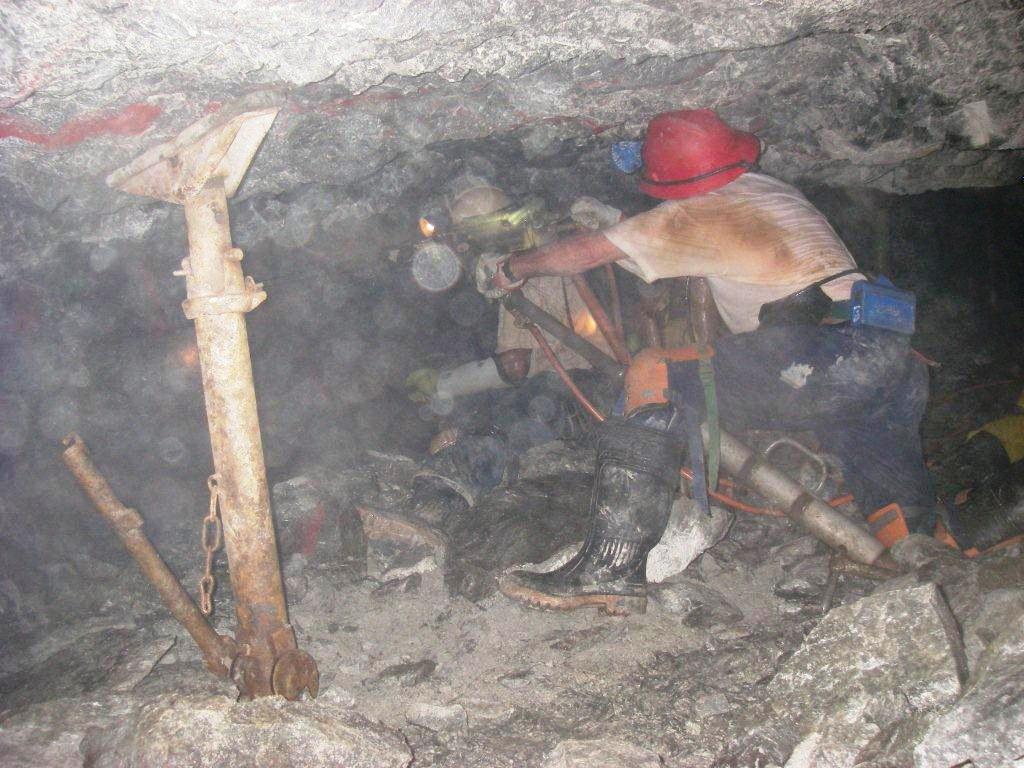 MY PERSONAL PROFILE
Stoping width control
+- 90 cm
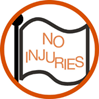 I started my Mining career in 19…. As a ………………………….
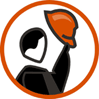 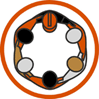 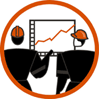 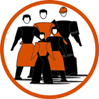 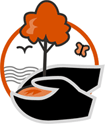 22
INSTALLATION OF SUPPORT AND SWEEPINGS AS PER STANDARD –IN ORDER TO HAVE HANGING AND FOOTWLL CONDITIONS LIKE THESE MARKING AND DRILLING DISCIPLINE IS IMPERATIVE. FACILITATES EASIER INSTALLATION OF SUPPORT AND CLEANING
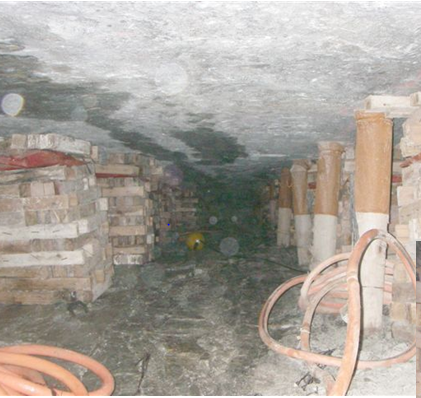 LOOK AT THE INTEGRITY OF THE HANGING WALL SUPPORT INSTALLED AT THE CORRECT TIME
Add document title
23
IS IT POSSIBLE TO REPLICATE THIS ACROSS THE INDUSTRY?
YES!
Add document title
24